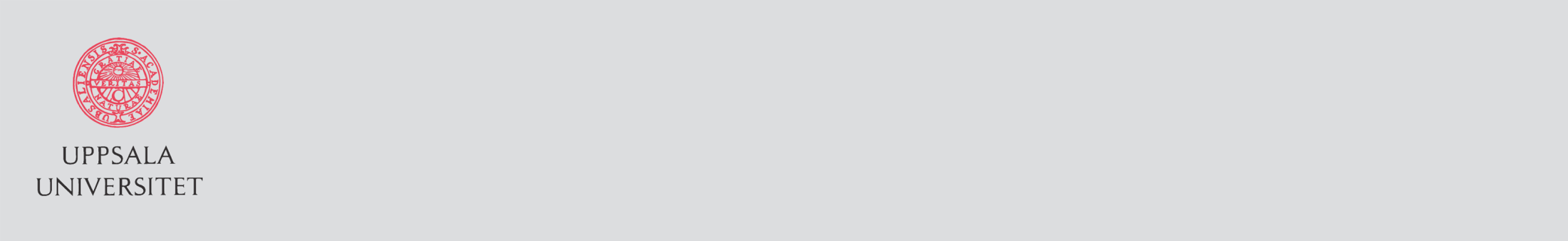 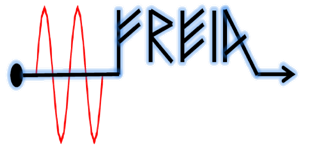 Test plan of ESS HB elliptical cavity
Han Li
On behalf of FREIA team
FREIA Laboratory, Uppsala University

10th of Oct. 2017
1
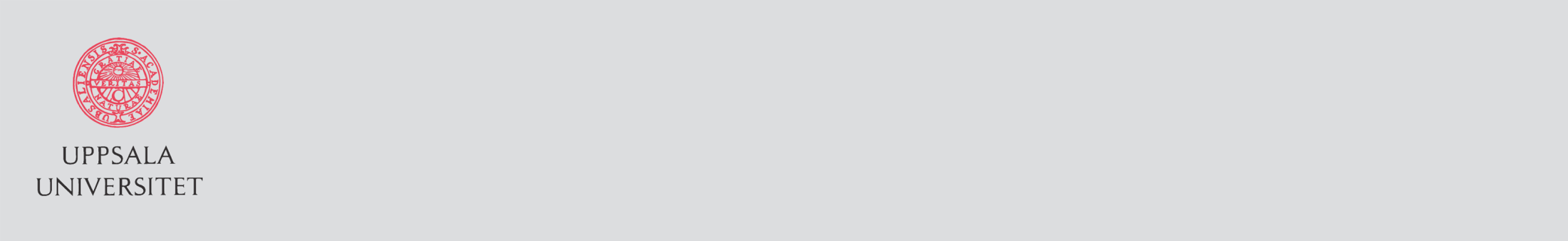 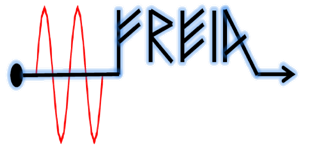 Current progress
704 MHz SEL>
Hardware:  
SEL box is under design and will be finished at the end of Oct.
---key people: Tord, Tor and Han 
Software:
SEL Labview interface will be modified next week
---key people: Han and Tor

Temperature sensors 
Temperature sensors location of interested.
---key people: Rocio, Magnus, Younguk and Han

Four wire heater for power calibration 
Wiers extending of hearter;
One current meter is need to connect in the loop.
---key people: Rocio
2
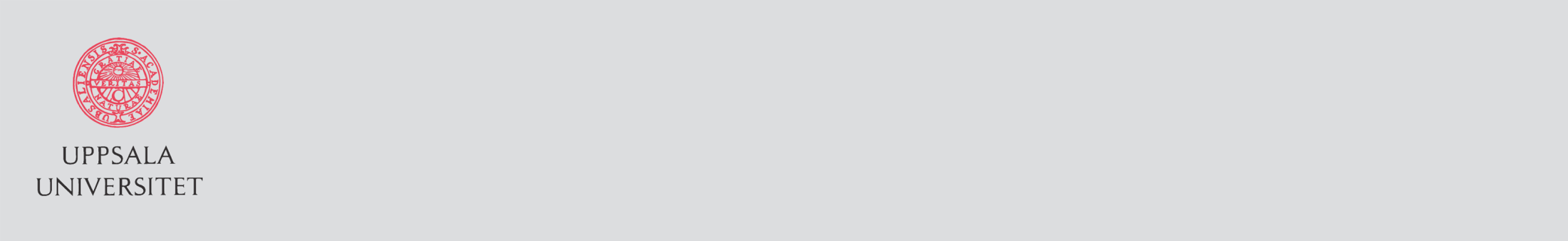 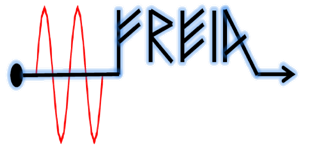 Current progress (cnt.)
Quench detection>
Simulation: 
cavity quench profile simulation 
Quech detection analog loop simulation
Hardware:  component order and board solder
---key people: Magnus, Tord Peterson and Han

Coupler conditioning factor>
3
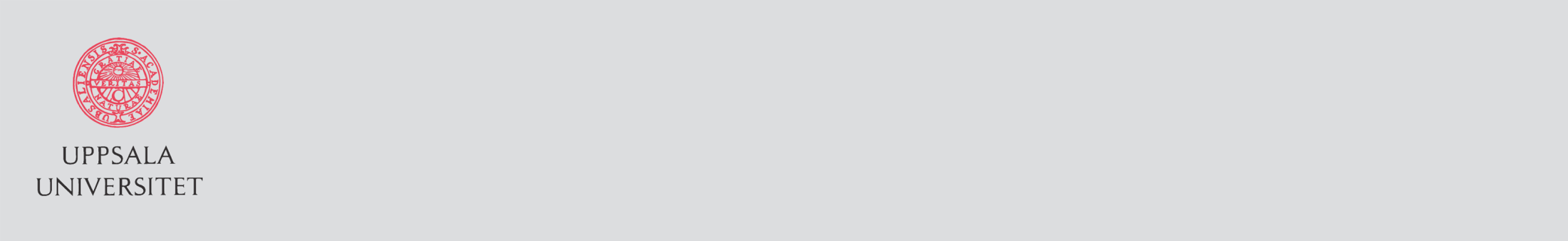 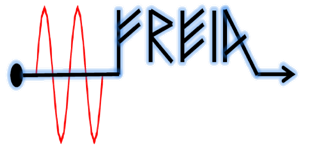 To do list
704 MHz Conditioning system
Hardware:  Validation of Interlocks 
---key people: Konrad and Kjell
Power limitation and interlock
---key people: Magnus, Konrad and Han
Software: SEL Labview interface will be modified next week
---key people: Han and Tor

Quench detection
Simulation of cavity profile during MP and using this profile to test our quech detector design 
---key people: Magnus and Han

Pressure gauge test
Find out the reason of the step-wise reading and how ti improve it?
---key people: Rocio, Konrad and Han
4